Программы кредитования субъектов малого бизнеса в ПАО «Сбербанк»
24 мая 2023
Сбербанк для Малого Бизнеса
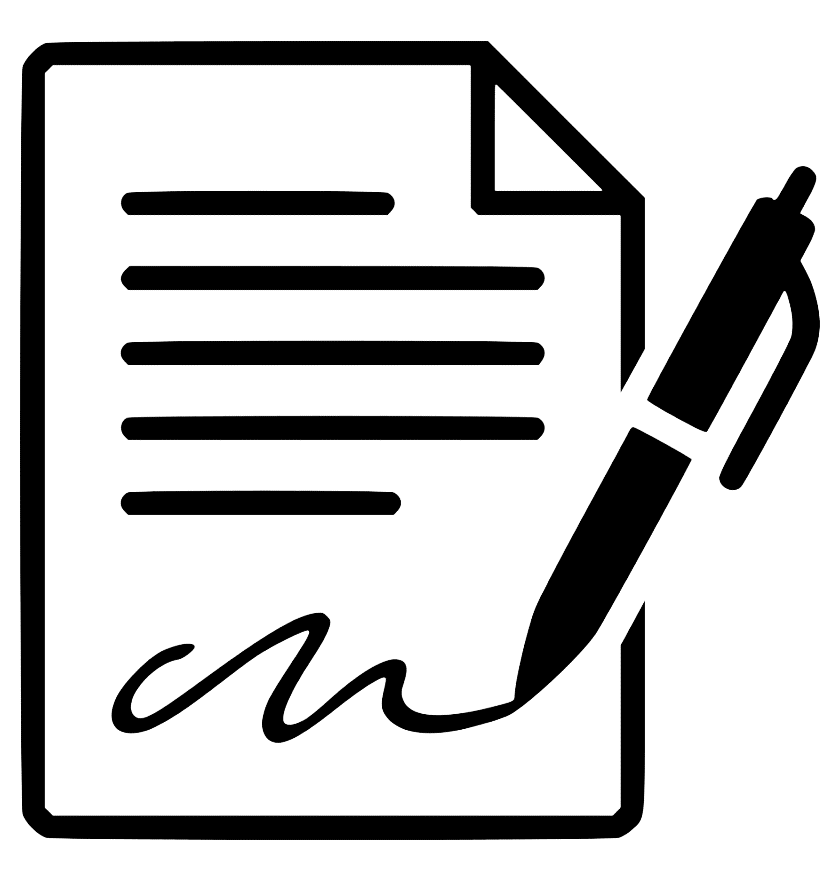 ПАО Сбербанк предоставляет кредиты для бизнеса на любые цели – на недвижимость, транспорт, модернизацию производства или пополнение оборотных средств, на рефинансирование кредитов сторонних банков, а также кредиты без подтверждения целевого использования с возможностью подачи заявки Онлайн (сумма кредита от 100 тыс. руб., max определяется платежеспособностью;  срок от 1 мес. до 180 мес.).
        

        Основные требования к Заемщикам:
Срок ведения деятельности от з-х месяцев;
Выручка не более 800 млн. руб. в год;
Заемщик и собственник бизнеса должны являться резидентами РФ.
Нецелевые и беззалоговые кредиты
Кредит на любые производственные цели
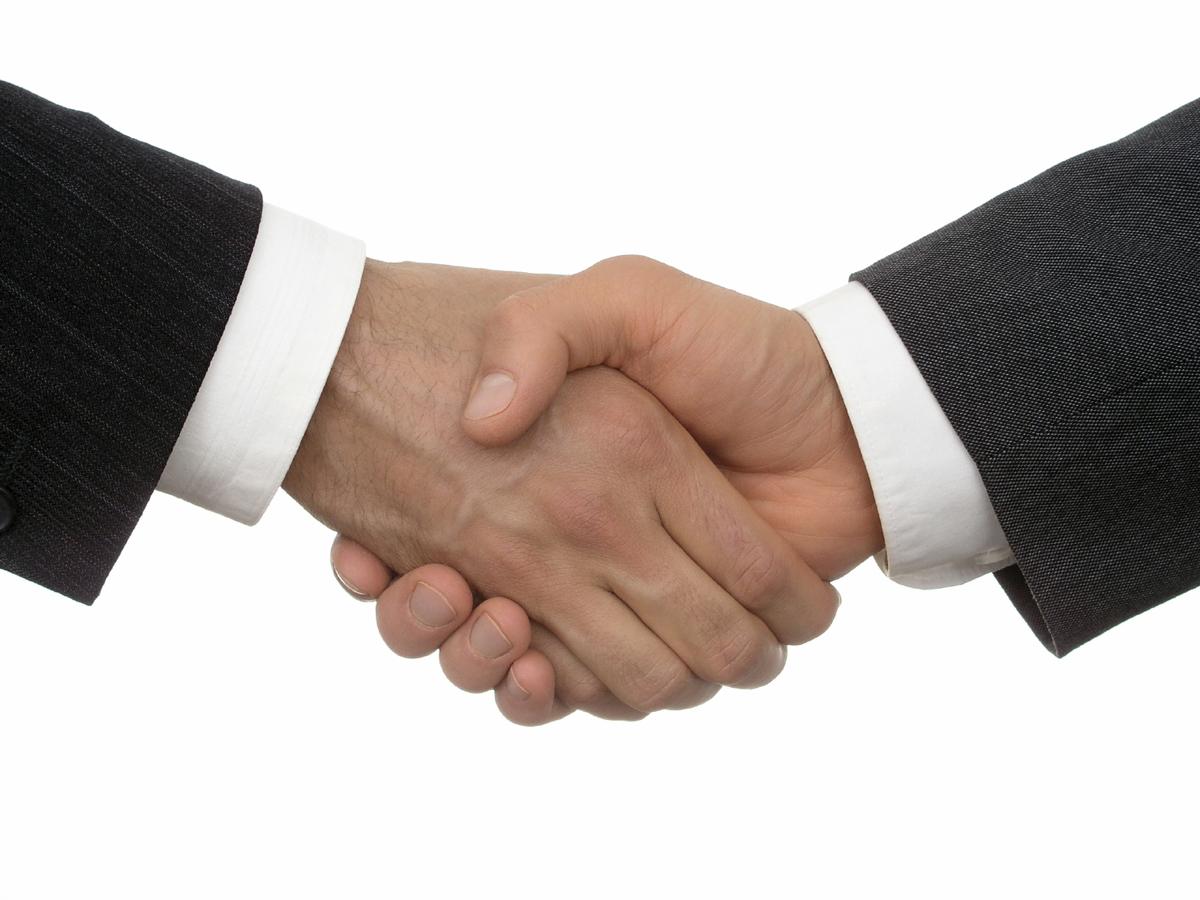 Решение проблемы ликвидного залога и необходимости подтверждения целевого использования кредитных средств
Нецелевые кредиты под залог недвижимости
Кредит на любые цели
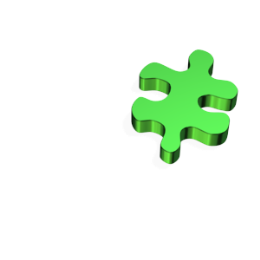 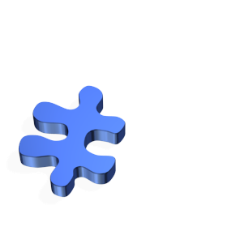 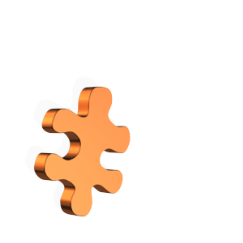 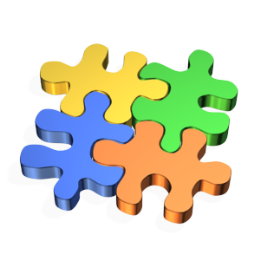 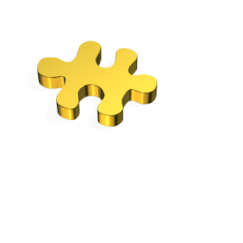 Под залог ликвидных объектов недвижимости
Оборотное кредитование
Кредит на цели пополнения оборотных средств
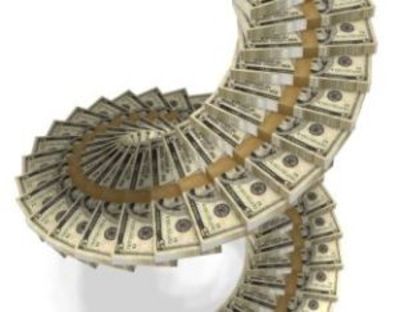 Бизнес – 
оборот
Бизнес – 
овердрафт
Решение проблемы дефицита оборотных средств, необходимых для осуществления хозяйственной деятельности
Инвестиционное кредитование
Кредит на цели приобретения внеоборотных активов
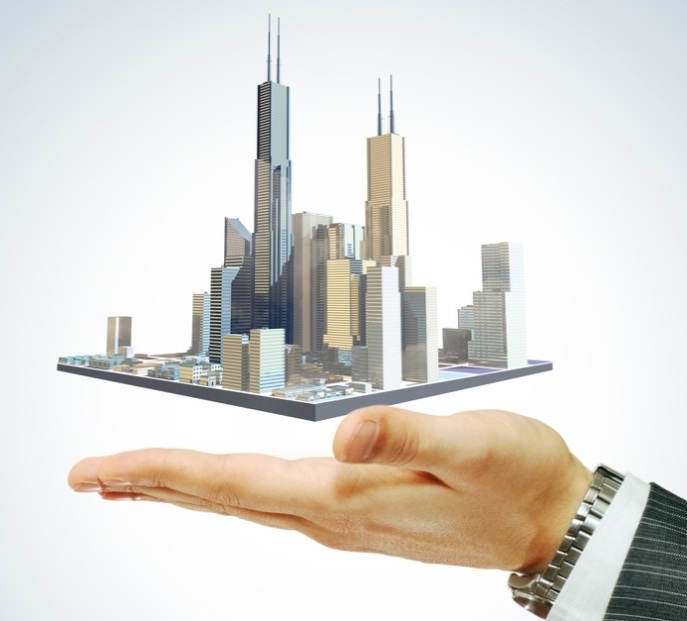 Кредит 
на проект
Бизнес – 
инвест
Решение проблемы нехватки средств на приобретение материально-вещественных объектов и ценностей.
Программы льготного кредитования
Программа МЭР
Программа МСХ
Республика Беларусь
Промышленная ипотека
Преимущества программ  кредитования
- Целевые программы финансирования;

- Выгодные условия и процентные ставки;

- Увеличенные сроки кредитования;

- Предоставление индивидуального графика погашения;

- Предоставление необеспеченных и частично необеспеченных кредитов;

- Программы субсидирования.
Спасибо за внимание!